Quality Matters Research Initiative in Minnesota
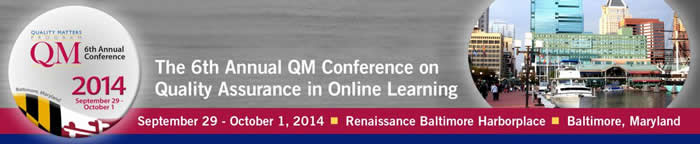 Presenters
Agenda
Discuss the merits of conducting  QM research  that addresses the research questions as a part of a larger national QM framework (QM Impact Infrastructure: Changing the Culture of Teaching a Learning Through Continuous Improvement).
 
Discuss Possible Research Agenda Questions.
 
Get perspective from other universities about value and need for a QM research/evaluation component.
Affiliate Institutions in Minnesota
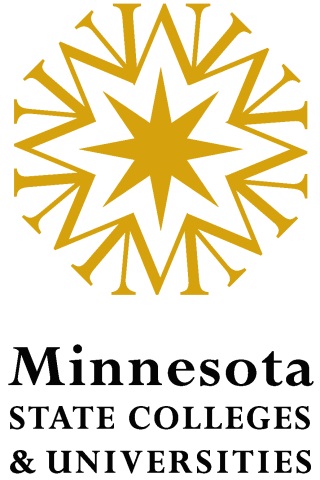 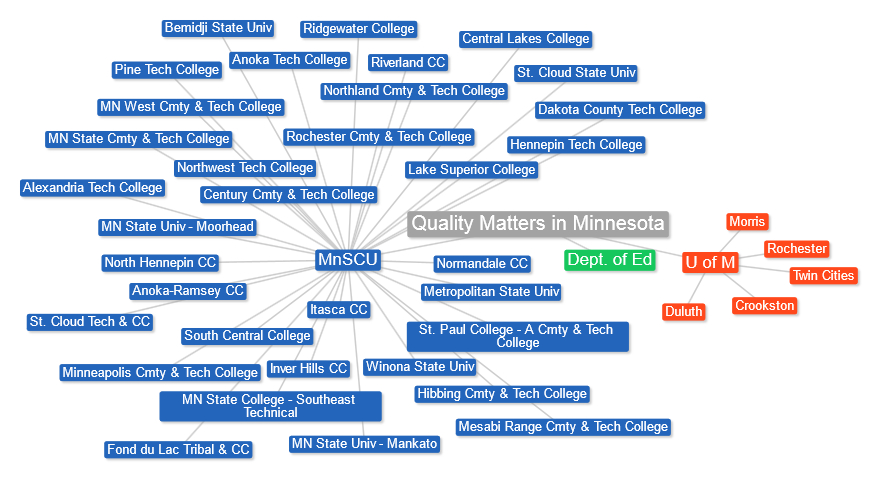 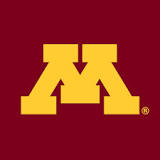 [Speaker Notes: Current as of 9/25/13]
What We Know
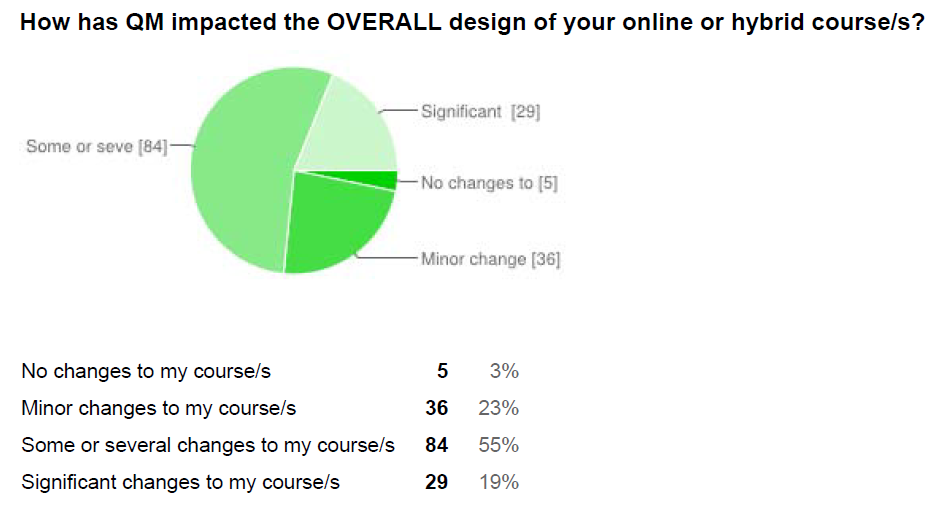 Spring 2014 Survey Results – MnSCU institutions
What we know
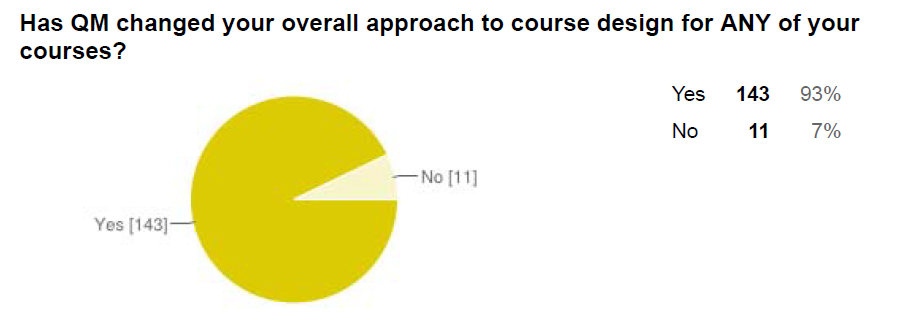 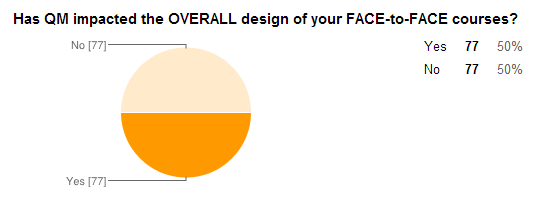 What are the merits of conducting QM research that addresses the research questions as a part of a larger national QM Framework?

(QM Impact Infrastructure: Changing the Culture of Teaching and Learning Through Continuous Improvement)
QM Impact Infrastructure
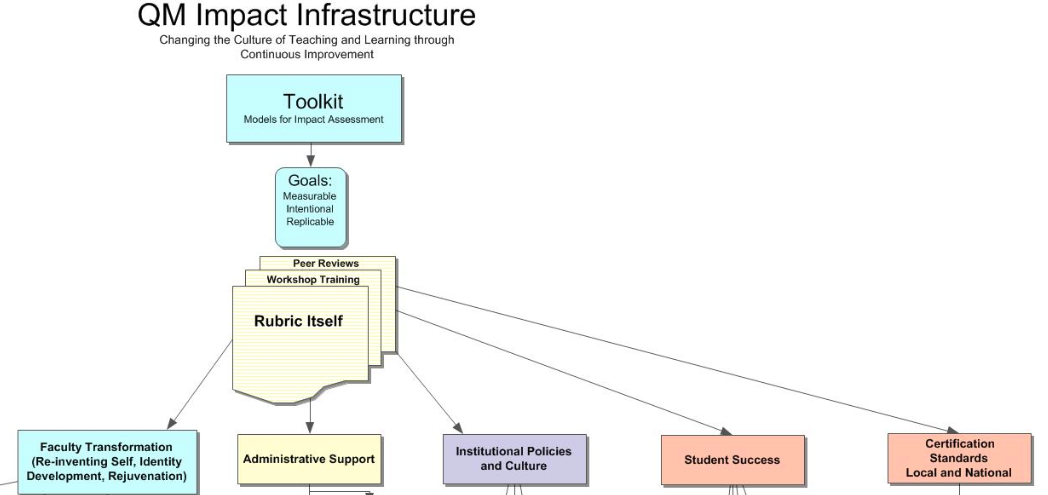 Demonstrating 
WHAT
To
WHOM
Possible Research Questions?
How applying QM to course design impacts student success?
How QM has improved faculty approach to course design?
How has QM implementation at department or collegiate level impacted quality of the curriculum?
What is your perspective about the value or need for a QM research/ evaluation component?

Other considerations?

Questions?
Value of Research